CACIC
Trusted Access Control Using Enclaves to Data in Internet of Things Clouds

Guilherme A. Thomaz, Matheus B. Guerra and Miguel Elias M. Campista
www.gta.ufrj.br
Poli – Dept. de Eng. Eletrônica e de Computação
COPPE – Programa de Engenharia Elétrica
Universidade Federal do Rio de Janeiro
Introduction and Scenario
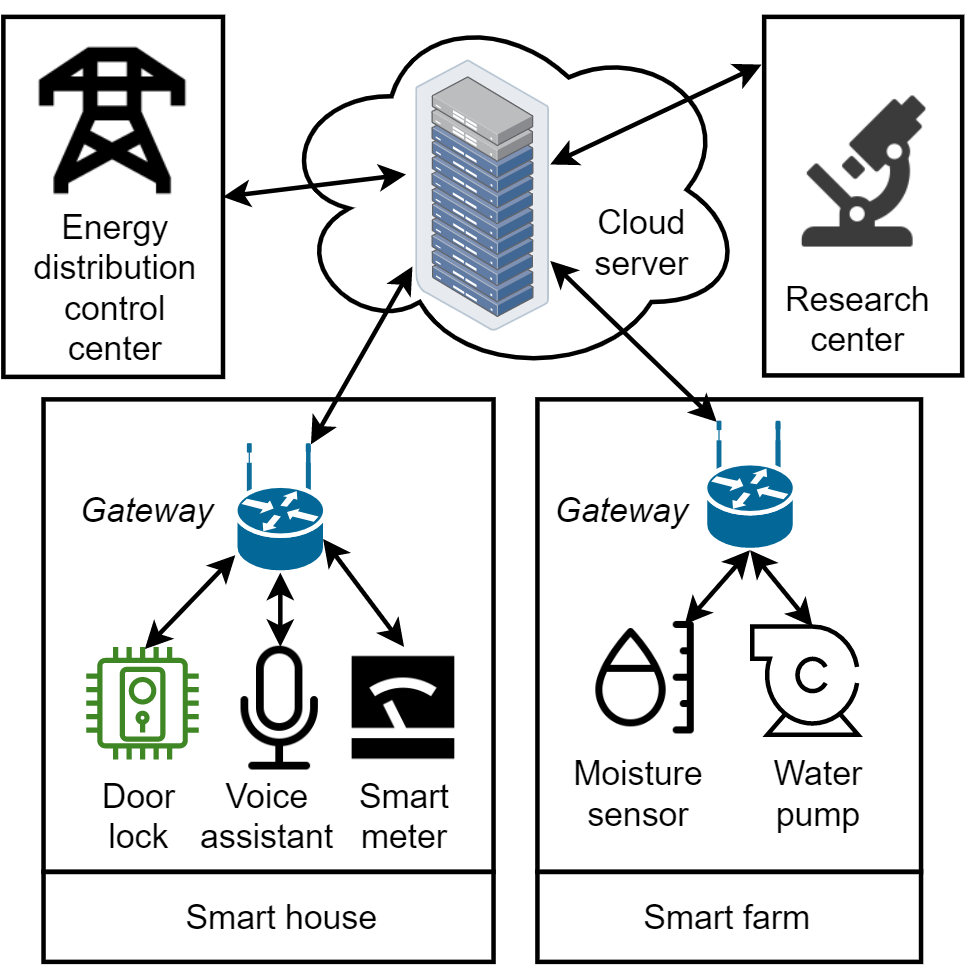 Health condition
Voice recordings
Security images
Localization
Vacant time
Consumption patterns
“Unlock the door”
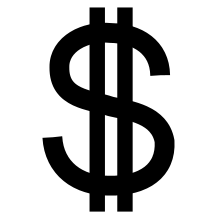 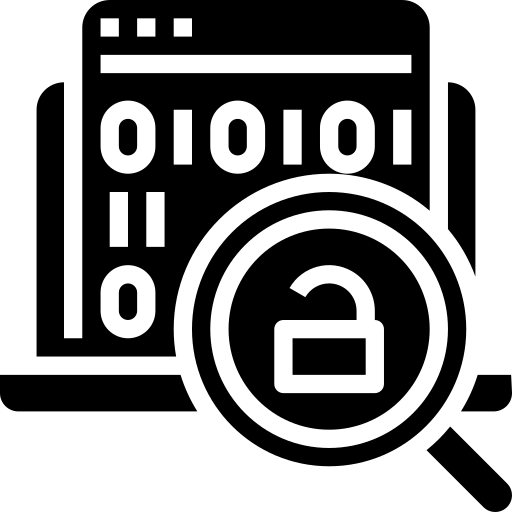 Solution: CACIC
Protects data processing and storage
Client customizes access policies
Imperceptible overhead to clients
The attacker can have privileged access to the cloud
Attacker cannot access sensors and edge
Trusted Computing (Secure Hardware)
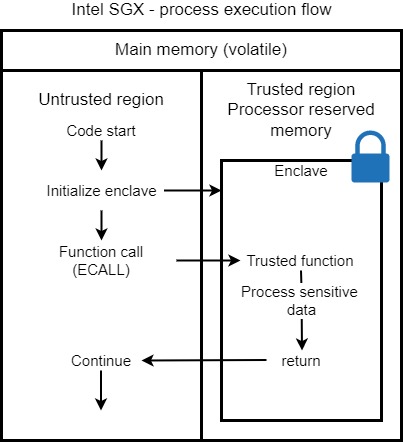 Software Guard Extensions provide special instructions to isolate data in memory enclaves.

Enclaves encrypt persistent data with CPU key and can attest to clients that it is secure
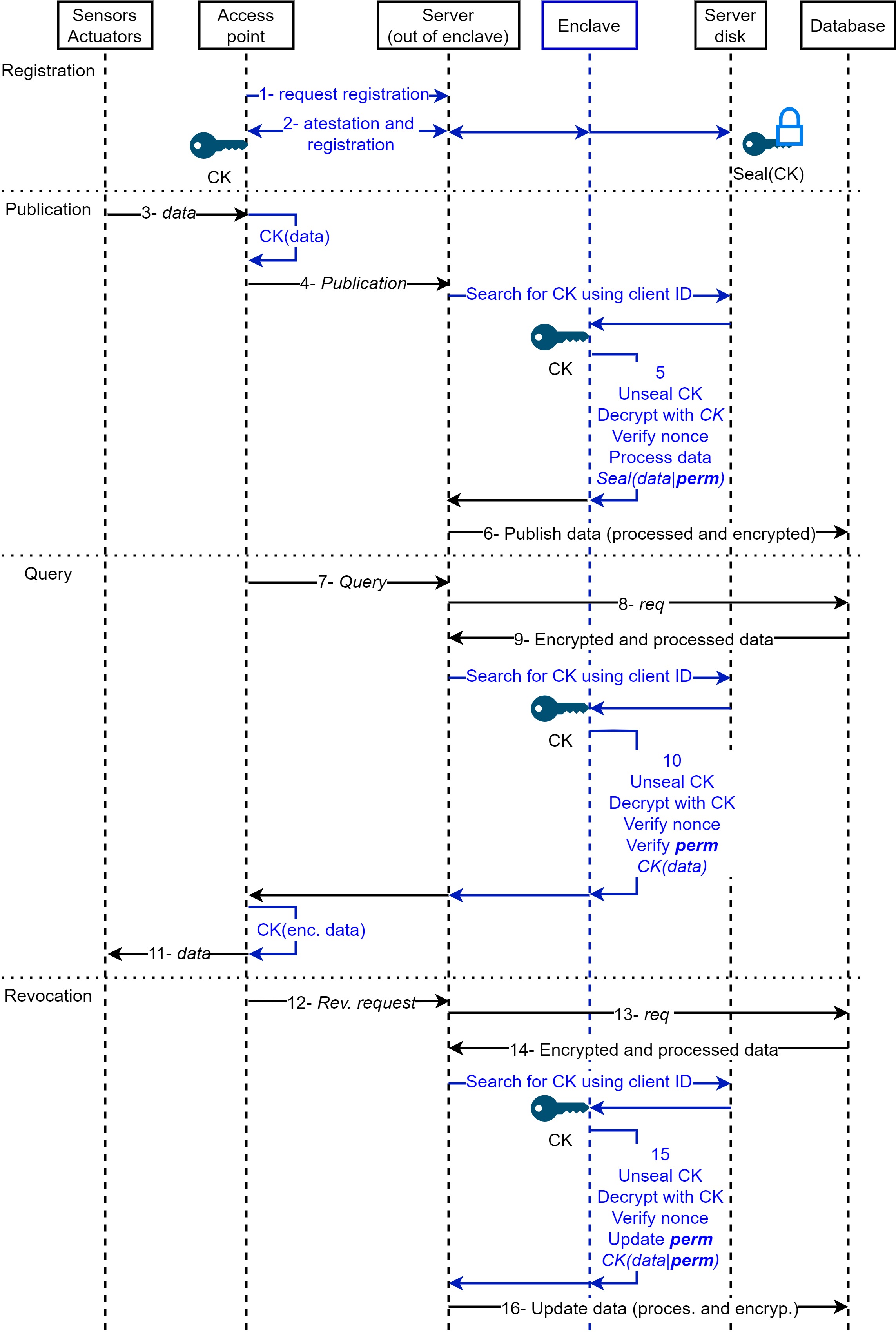 Attest security and share CK with enclave
Contains client ID, type and data encrypted with access permissions
Decrypted only inside enclave and encrypted before leaving enclave
Contains DB command
Access permissions stored with data verified inside enclave
Scalability
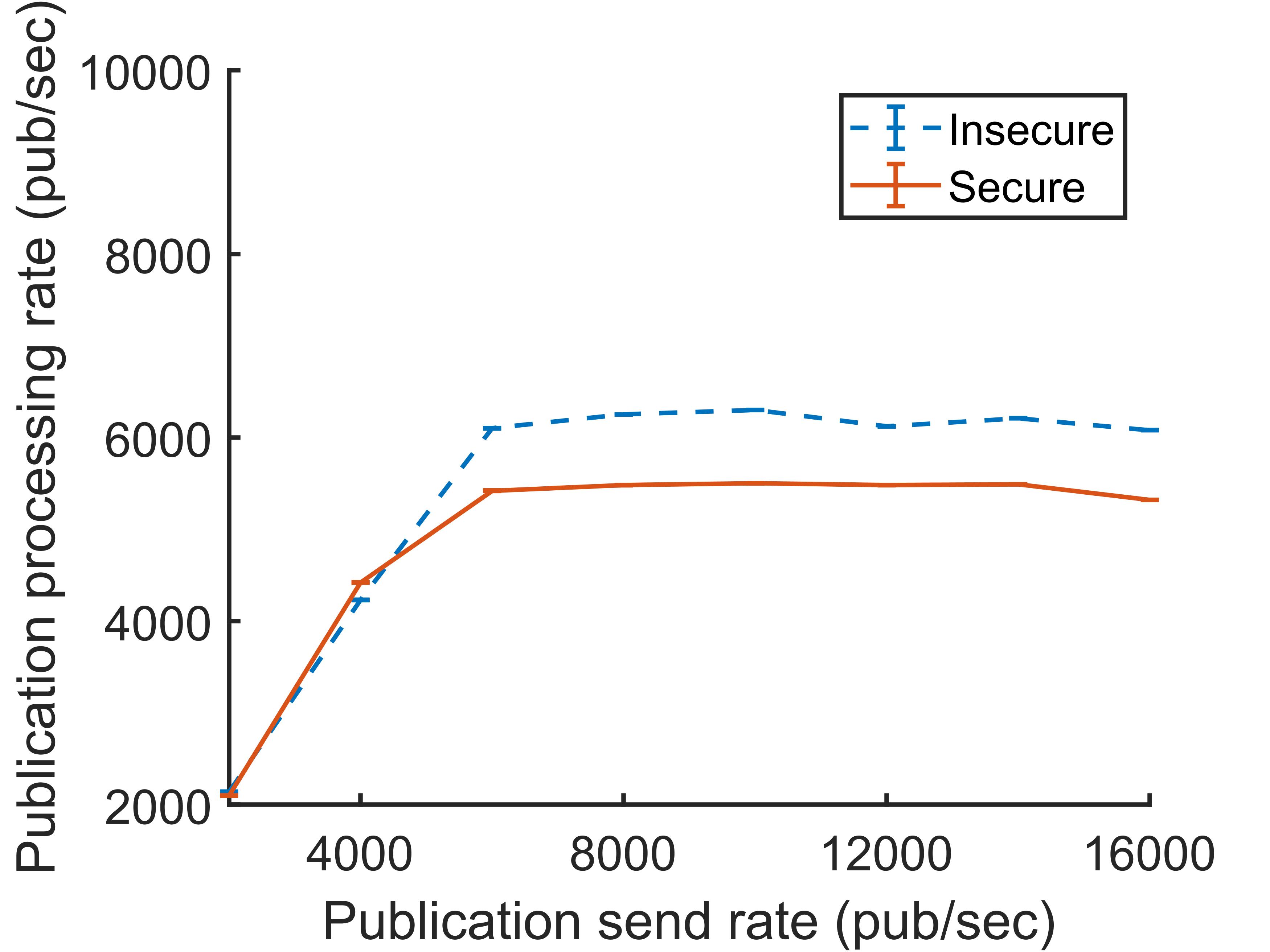 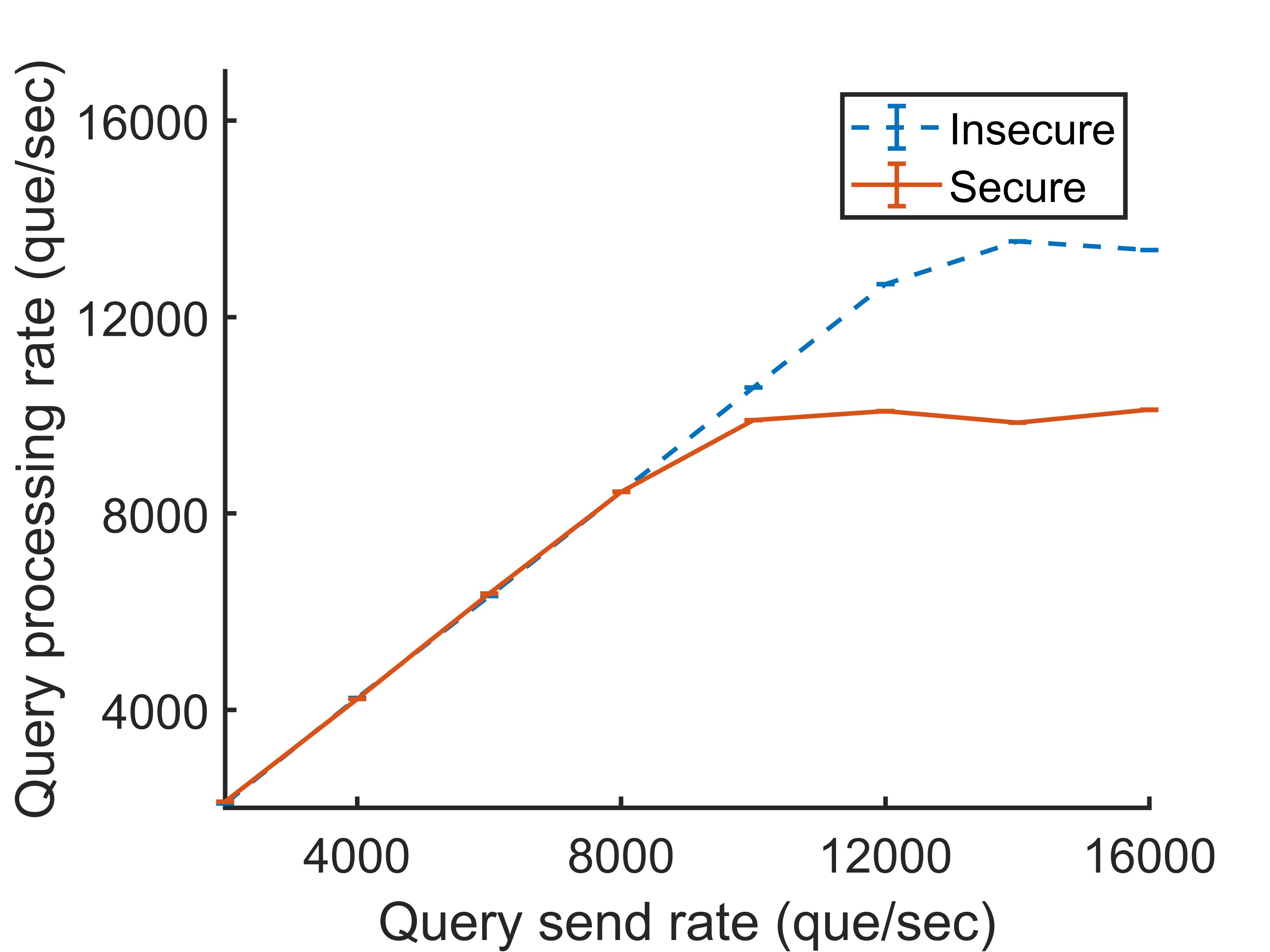 Latency
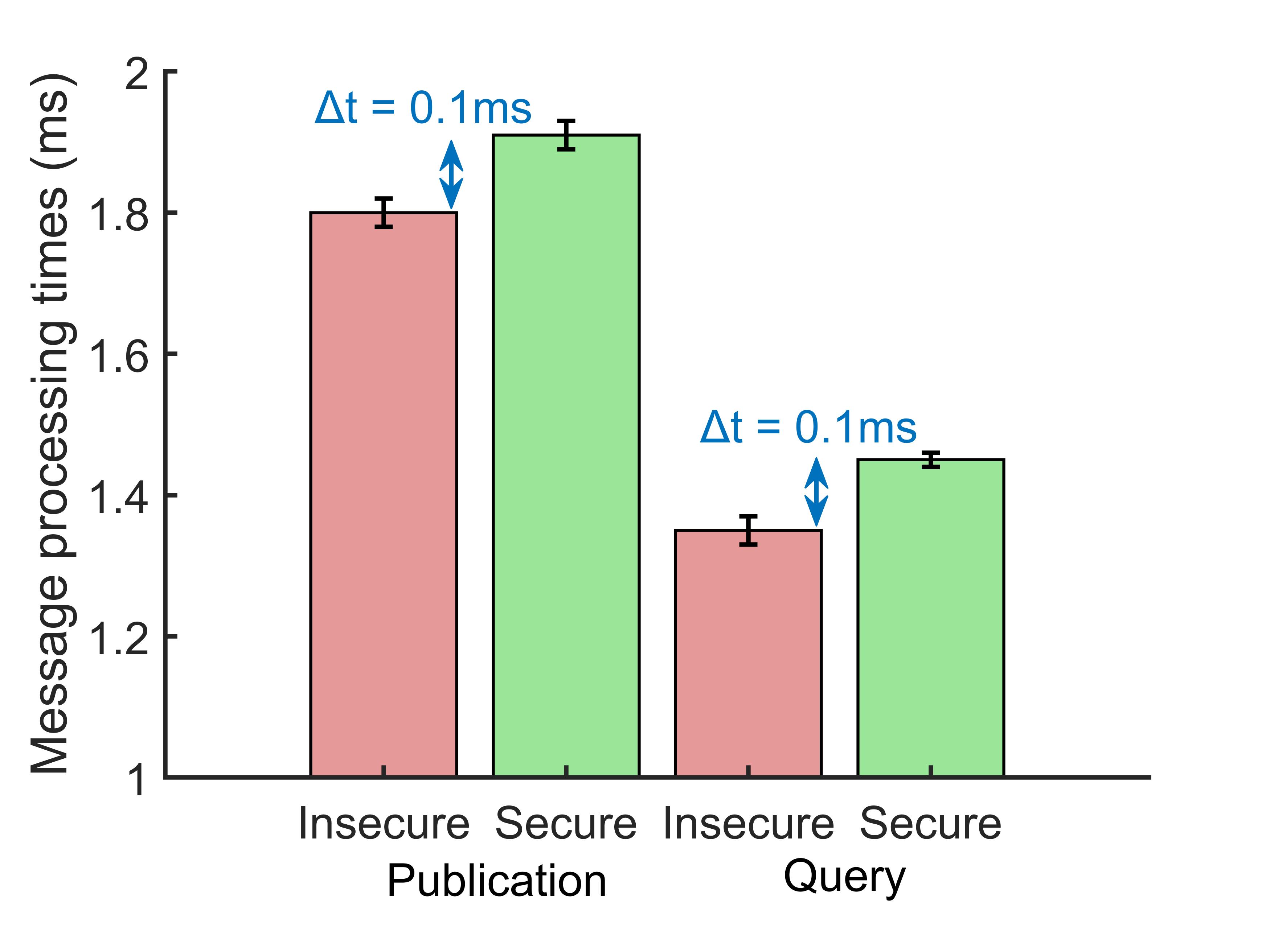 Microbenchmark
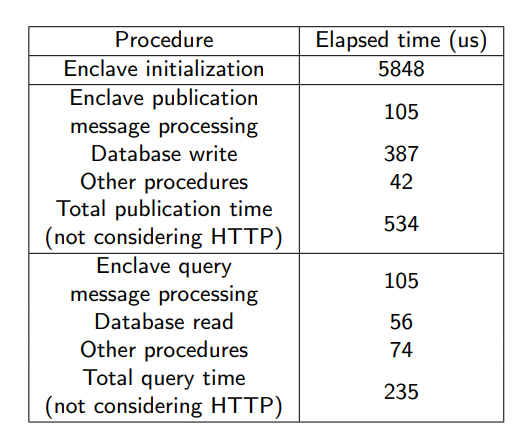 Use-case: Aggregation
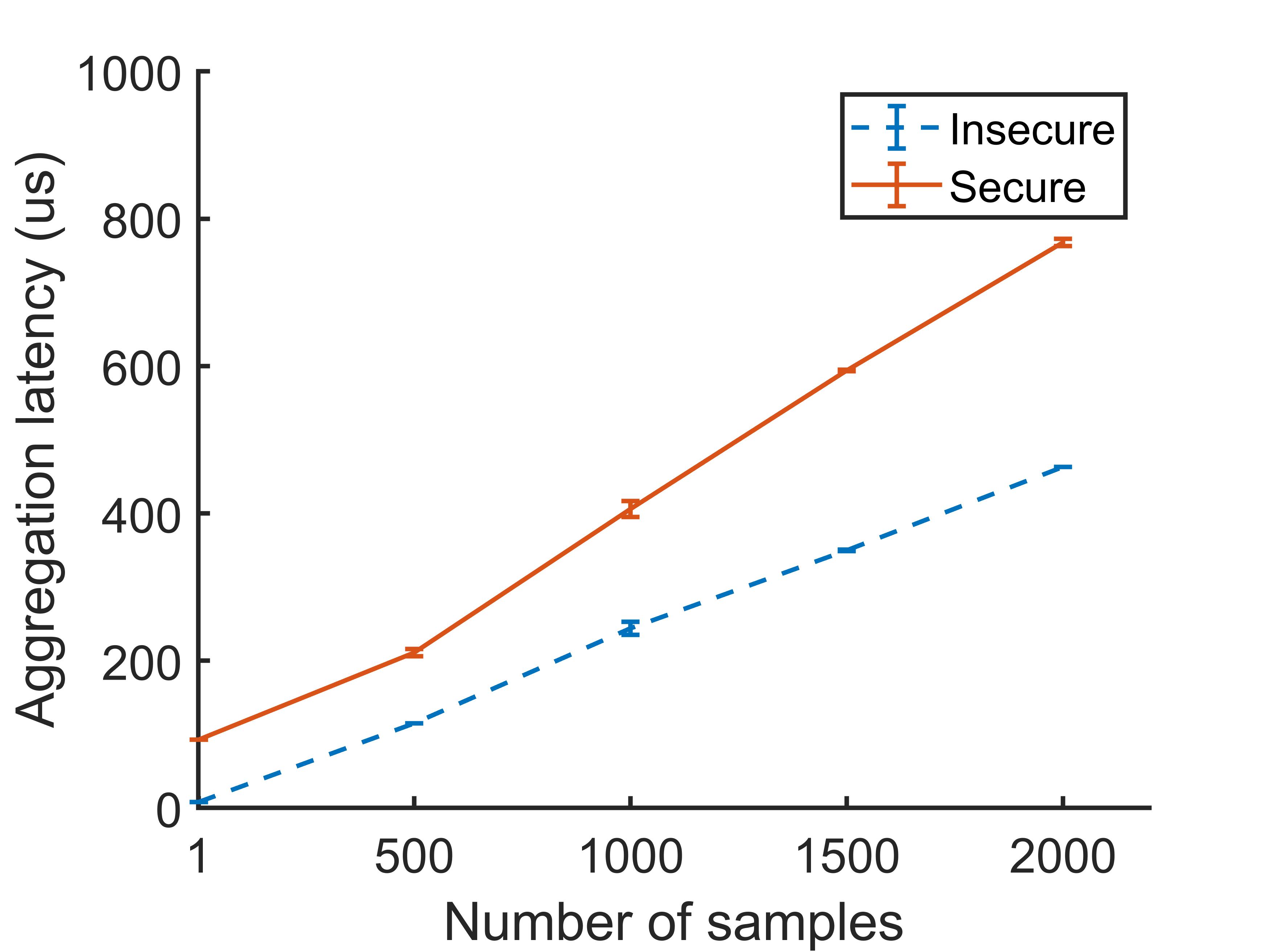 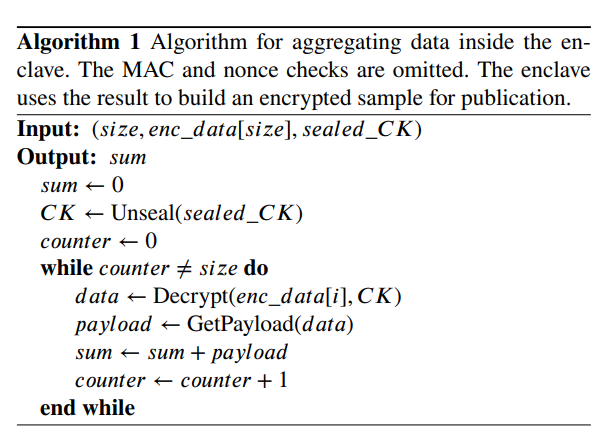 Conclusion and Next Steps
What we have achieved

Security even if who controls the server is malicious
Enforce clients’ control policies
Optimized performance
Enclaves viability for practical processing tasks
Generic architecture
What needs to be done yet

Protect devices and edge
Implement deep learning and federated learning with enclaves
Code publication system
Distributed processing with enclaves
Publications
[1] G. A. Thomaz, M. B. Guerra, M. Sammarco, M. E. M. Campista, Cacic: Controle de acesso confiável usando enclaves a dados em nuvem da internet das coisas, in: Anais do XL Simpósio Brasileiro de Redes de Computadores e Sistemas Distribuídos, SBC, 2022, pp. 573–586. doi:10.5753/sbrc.2022.222377.

Submitted for Ad Hoc Networks Journal (Elsevier):

[2] G. A. Thomaz, M. B. Guerra, M. Sammarco, M. Detyniecki M. E. M. Campista, Tamper-proof Access Control for IoT Clouds Using Enclaves, in: Ad Hoc Networks Journal.
Acknowlogments
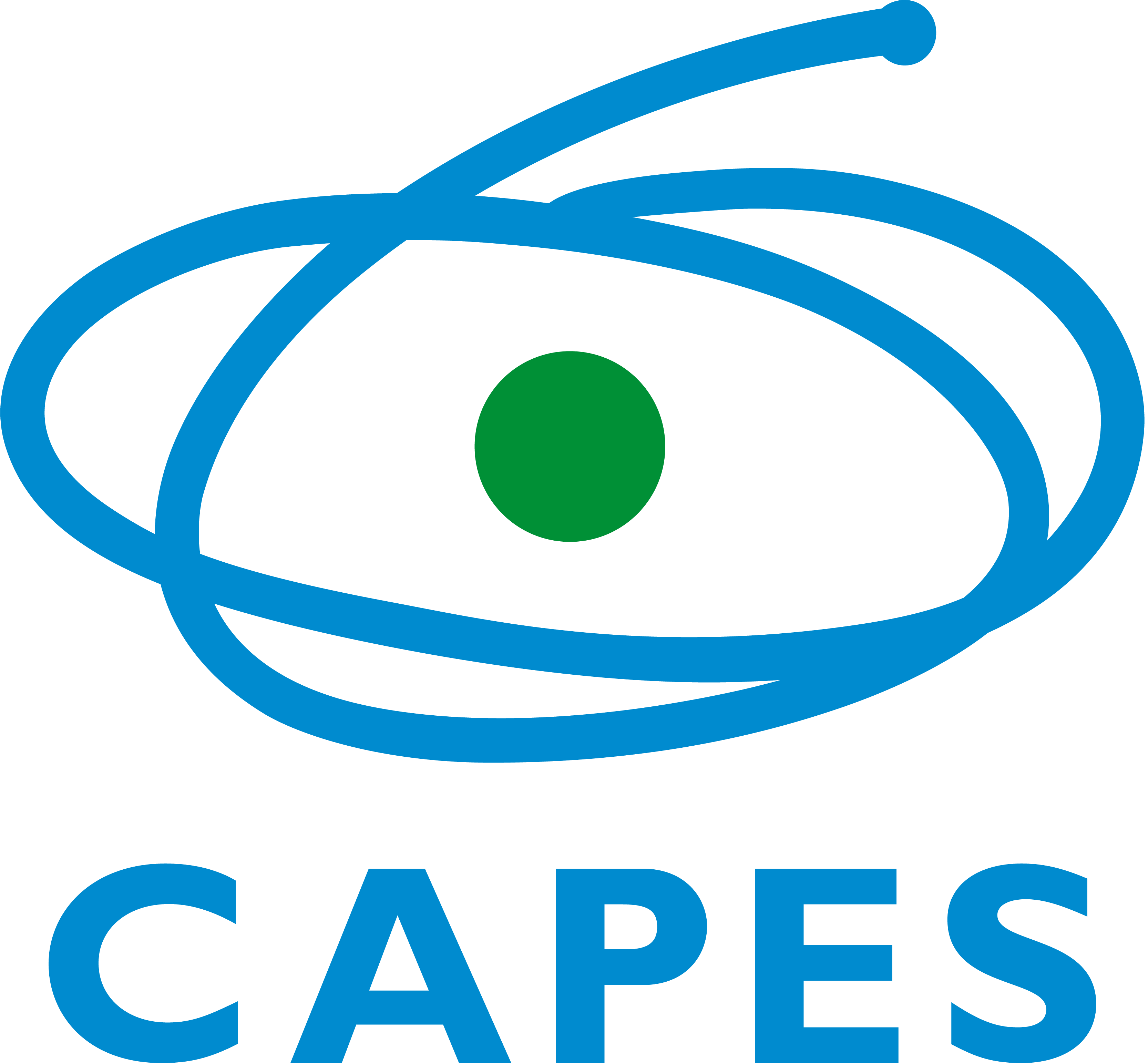 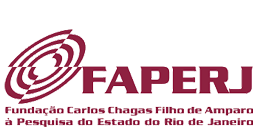 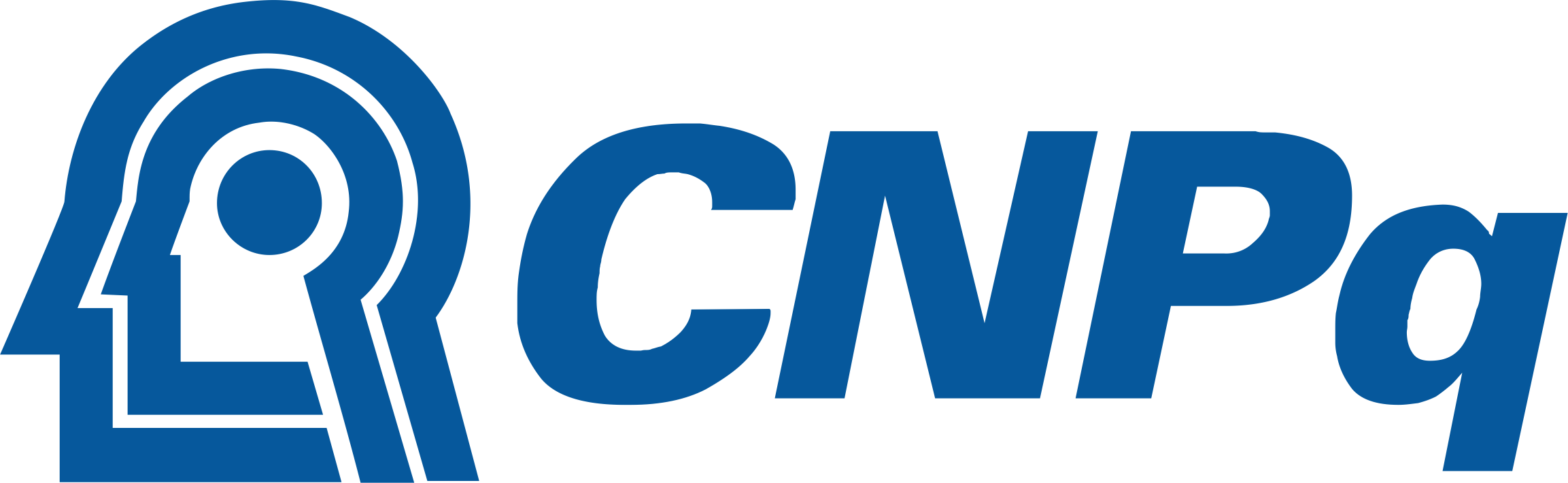 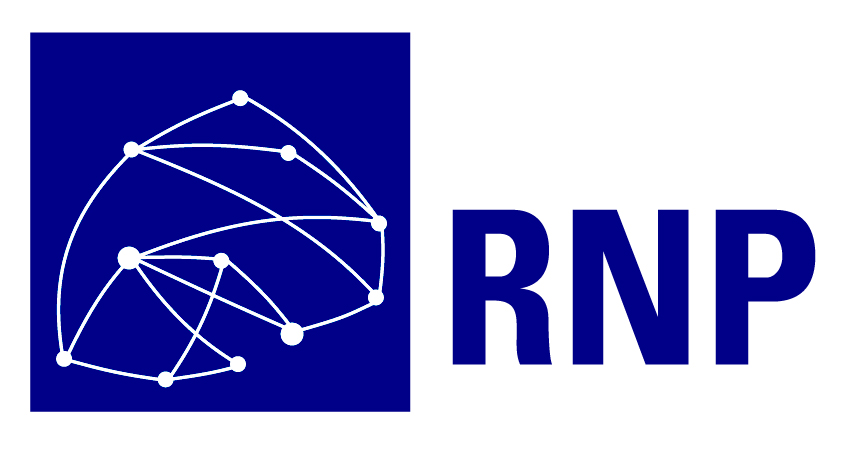 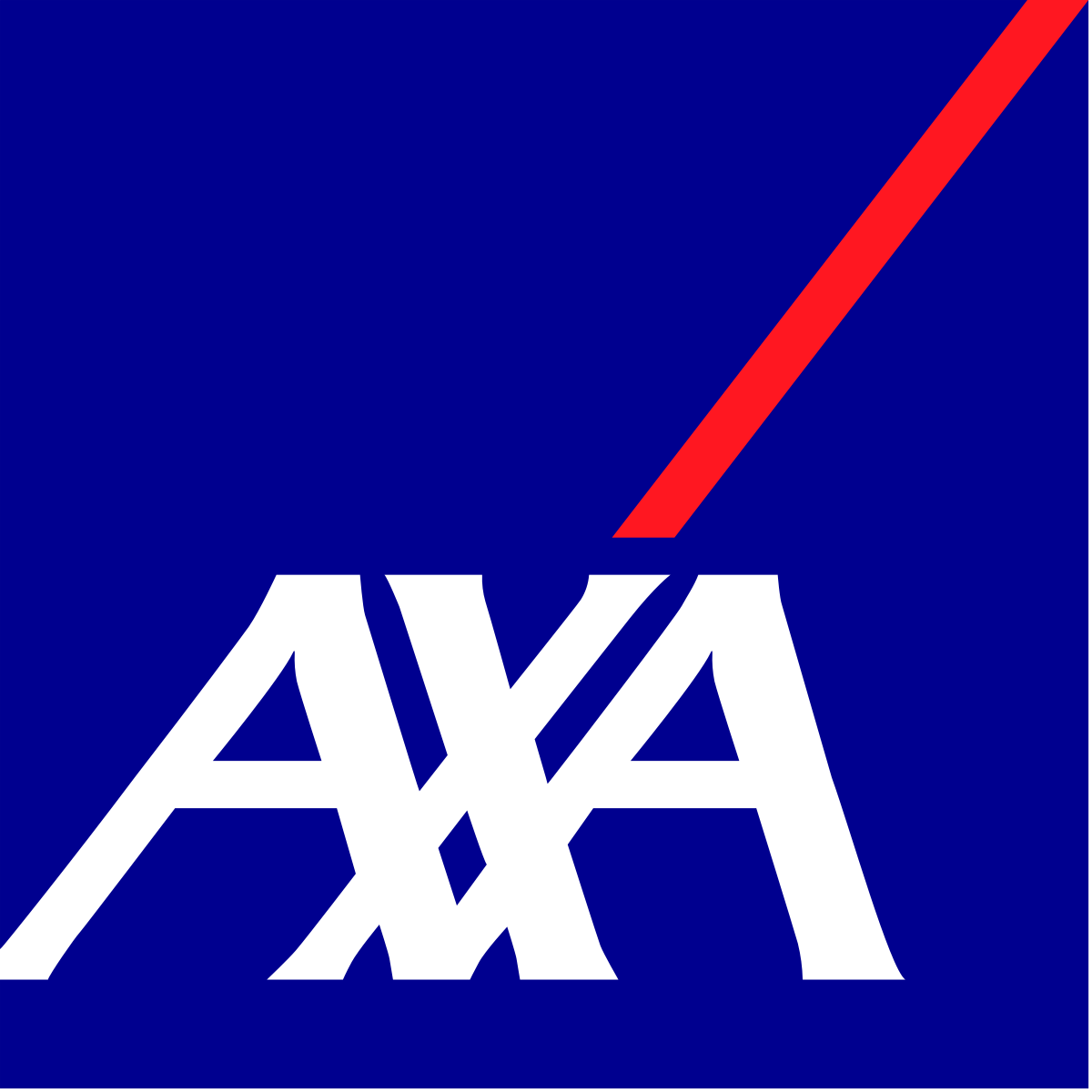 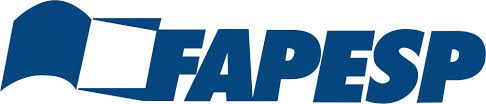 We also thank the late Dr.Ing. Otto C. M. B. Duarte for his essential support and tutoring that made this work possible
www.gta.ufrj.br